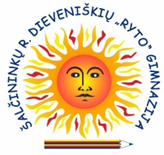 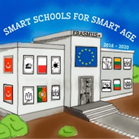 Tema ,,MATEMATIKOS KRYŽIAŽODIS“
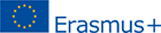 Kryžiažodis skirtas pagrindinio ugdymo mokiniams geometrijos žinių įtvirtinimui, kartojimui.
Nuoroda į kryžiažodį
https://new.edmodo.com/view-office-online/view/917444450/pptx/kry%C5%BEia%C5%BEodis